RESEARCH IS A TEAM SPORT!
Sandra Burge, PhD
Alex Reed, PsyD, MPH
Scholarship: Excellence Built on Peer Review
Research is give-and-take.
Good researchers share their findings with each other. 
Individuals improve their own work by learning from others’ methodologies, findings, and experiences.  
This is why we write.  
This is why we present our findings. 
Our professional societies are learning communities.
Research is a Team Sport!
Carole Bland (1986, 1992) identified keys to research success, including people-resources:
Mentors 
Peers who value research
Socialized to value scholarship 
Specialized assistance 
Professional networking
Objectives
to identify areas of research interest among behavioral science educators 
to identify peers with similar interests 
to initiate research collaborations for future studies
Meet RRNeTResidency Research Network of Texas
Step 1.BRAINSTORM IDEAS FOR RESEARCH
On a post-it note, write a research idea that interests you. 
Write LARGE with a fat pen
Use 7 words or less
One idea per note
3 notes per person

You don’t have a research idea?  Instead, write:
Something you have observed clinically that you wondered about, or
A topic that interests you, or
A topic you want to learn more about
Step 2.STICK YOUR IDEAS ON THE WALL AND CLUSTER THEM
Step 3.NAME EACH CLUSTER
SBIRT
MD Wellness
alcohol
burnout
drugs
wellness
screening
resilience
opioids
Brief interventions
MD depression
Step 4.	FORM A GROUP AROUND YOUR FAVORITE CLUSTER
Introduce yourselves to each other.
What resources can you bring to a project about this topic?  Such as… 
personal skills or experiences
local resources (experts, funding)
subjects, research assistants
Step 5. BRAINSTORM A RESEARCH PROJECT
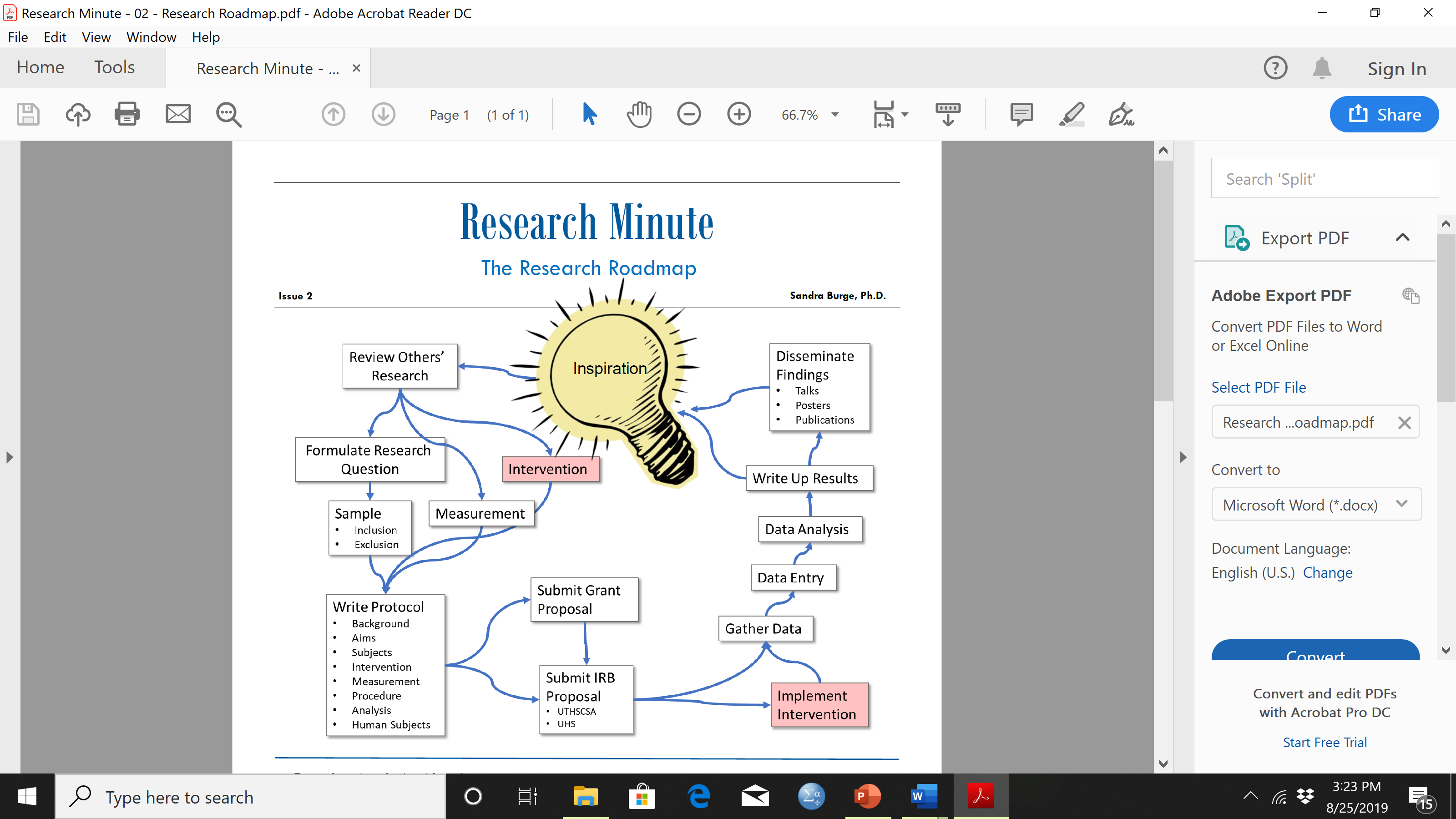 Worksheet
Research Minutes
Step 6. SHARE YOUR RESEARCH QUESTION                 OR STUDY AIM                 OR HYPOTHESIS
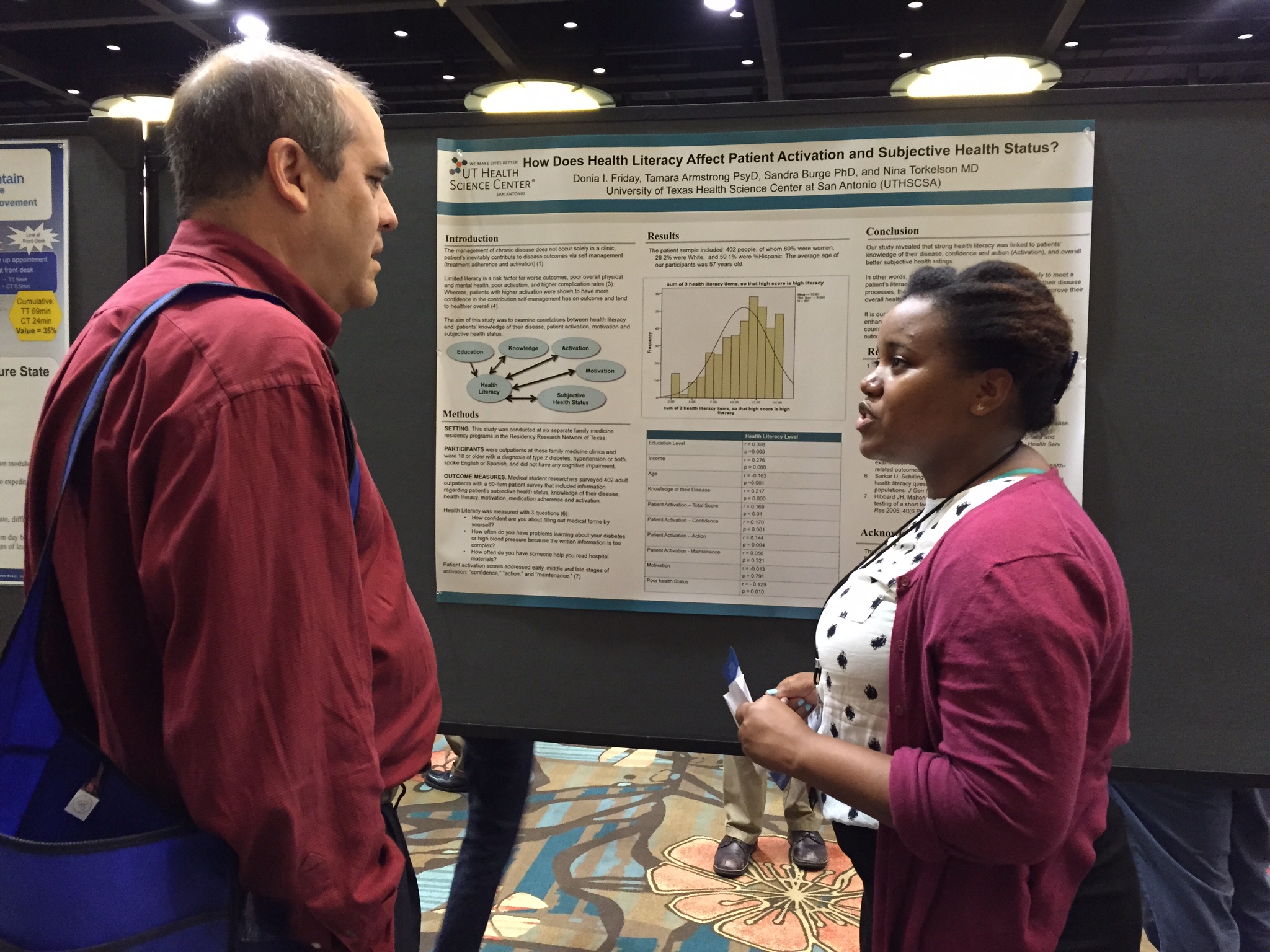 Final Step(s).BUILD COLLABORATIONSSHARE YOURWORKACT SCHOLARLY!
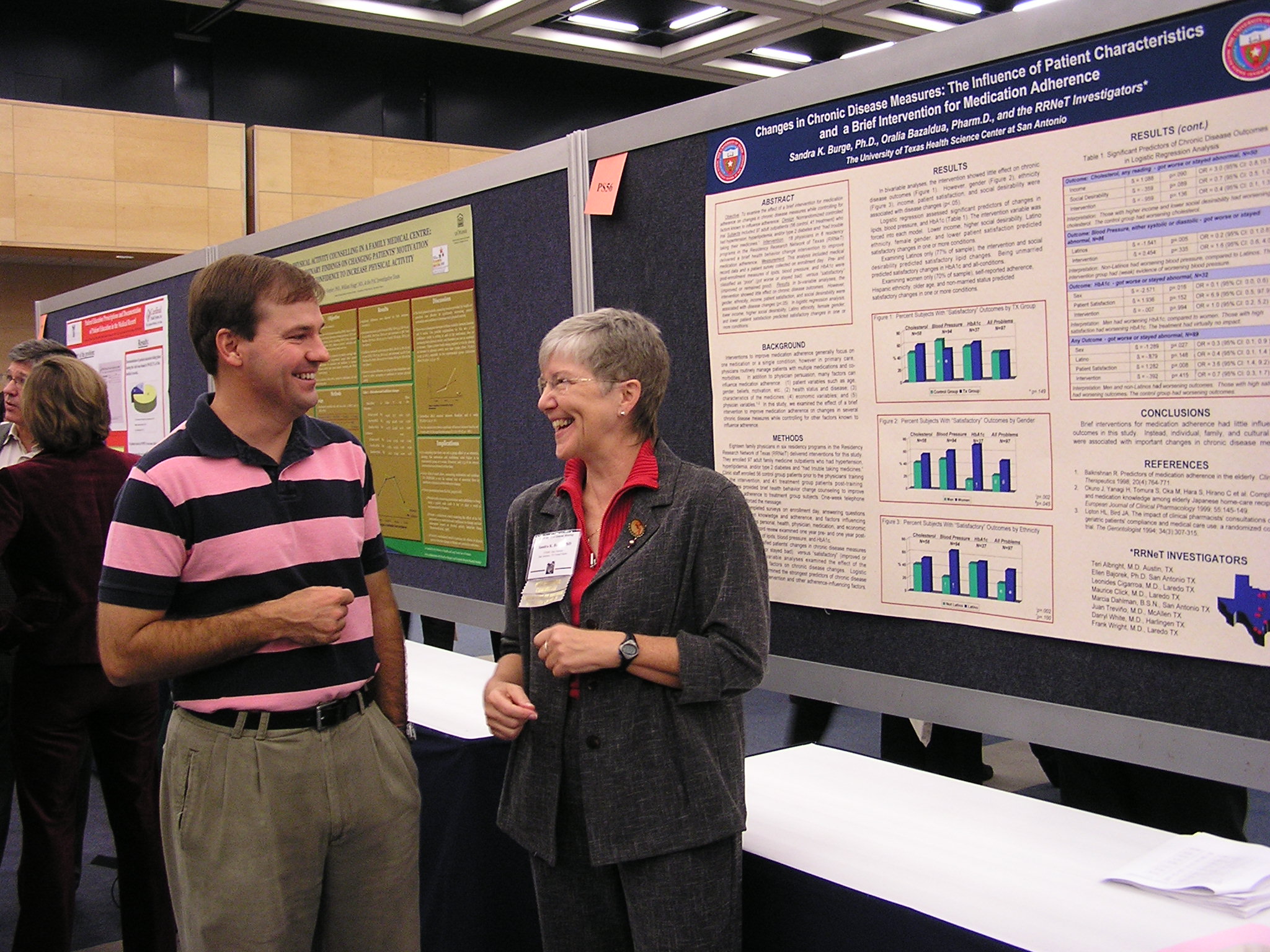